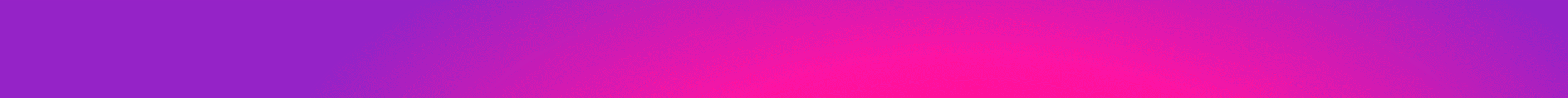 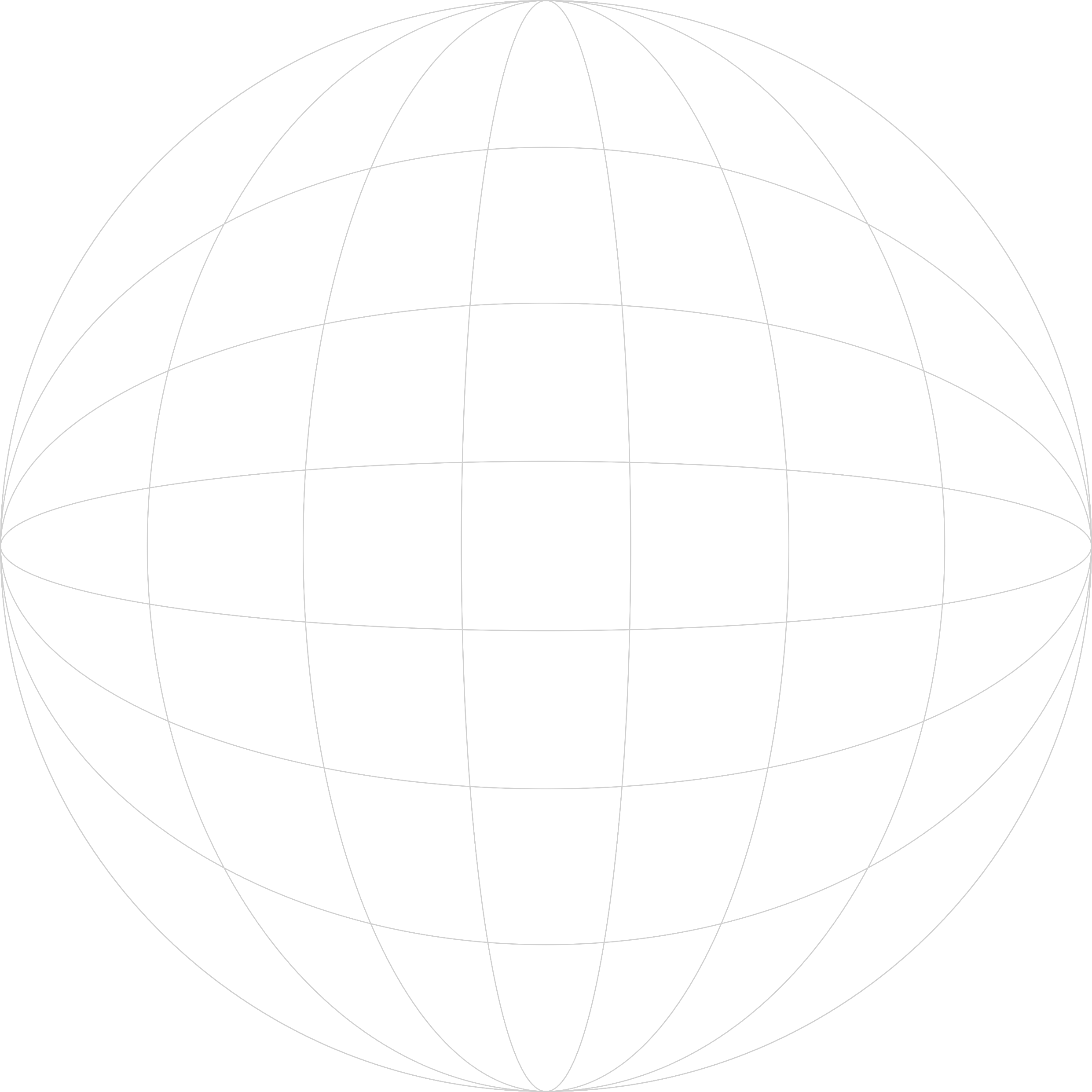 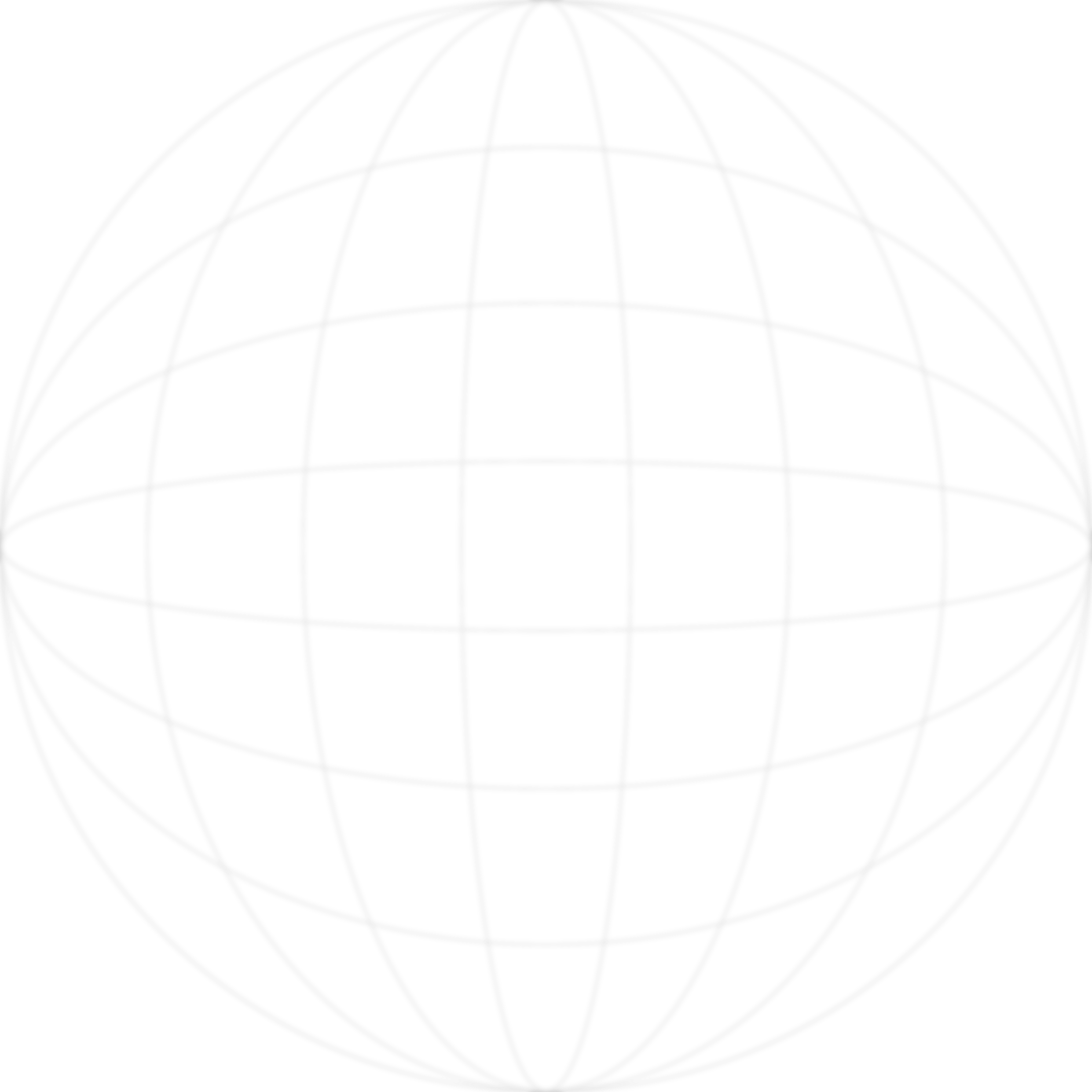 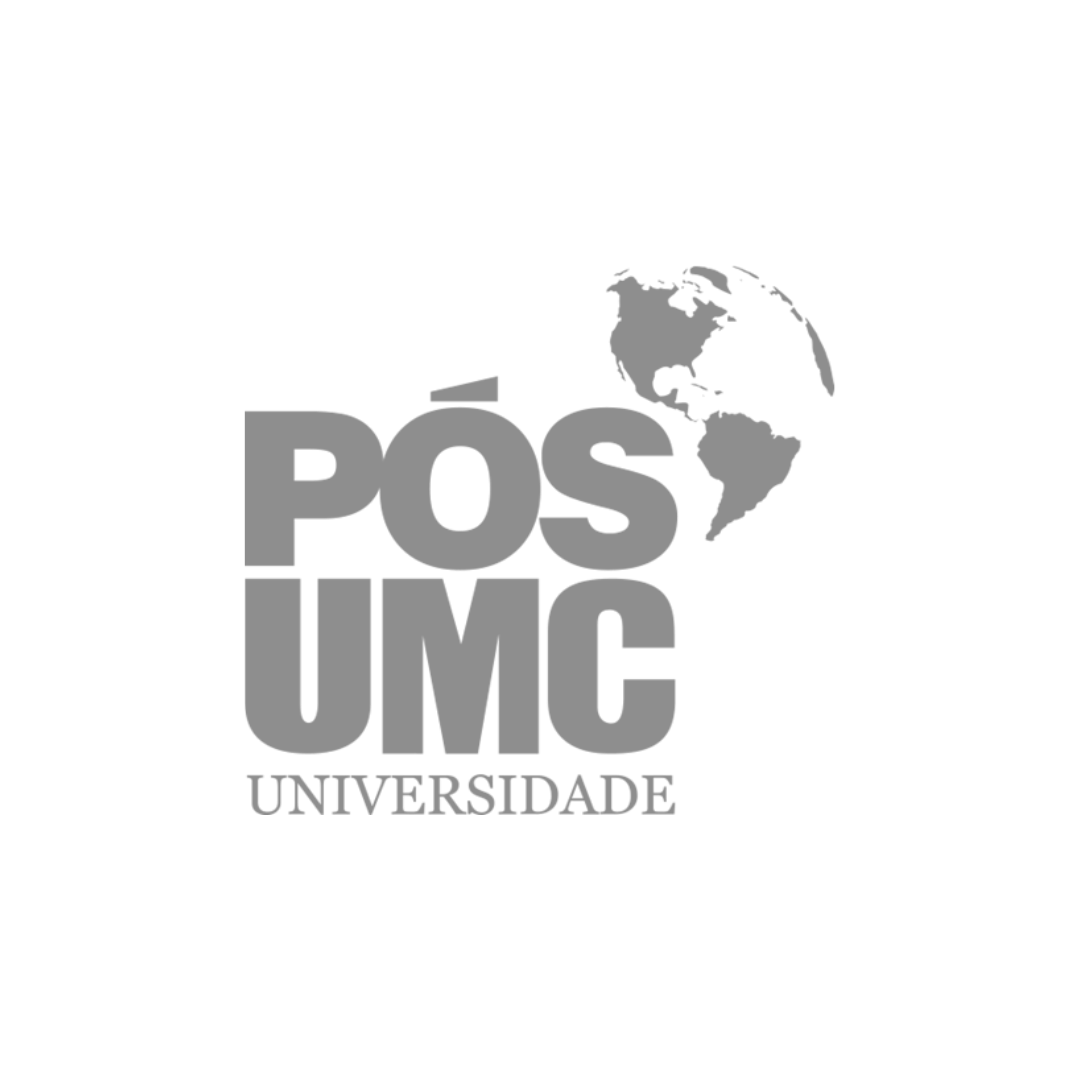 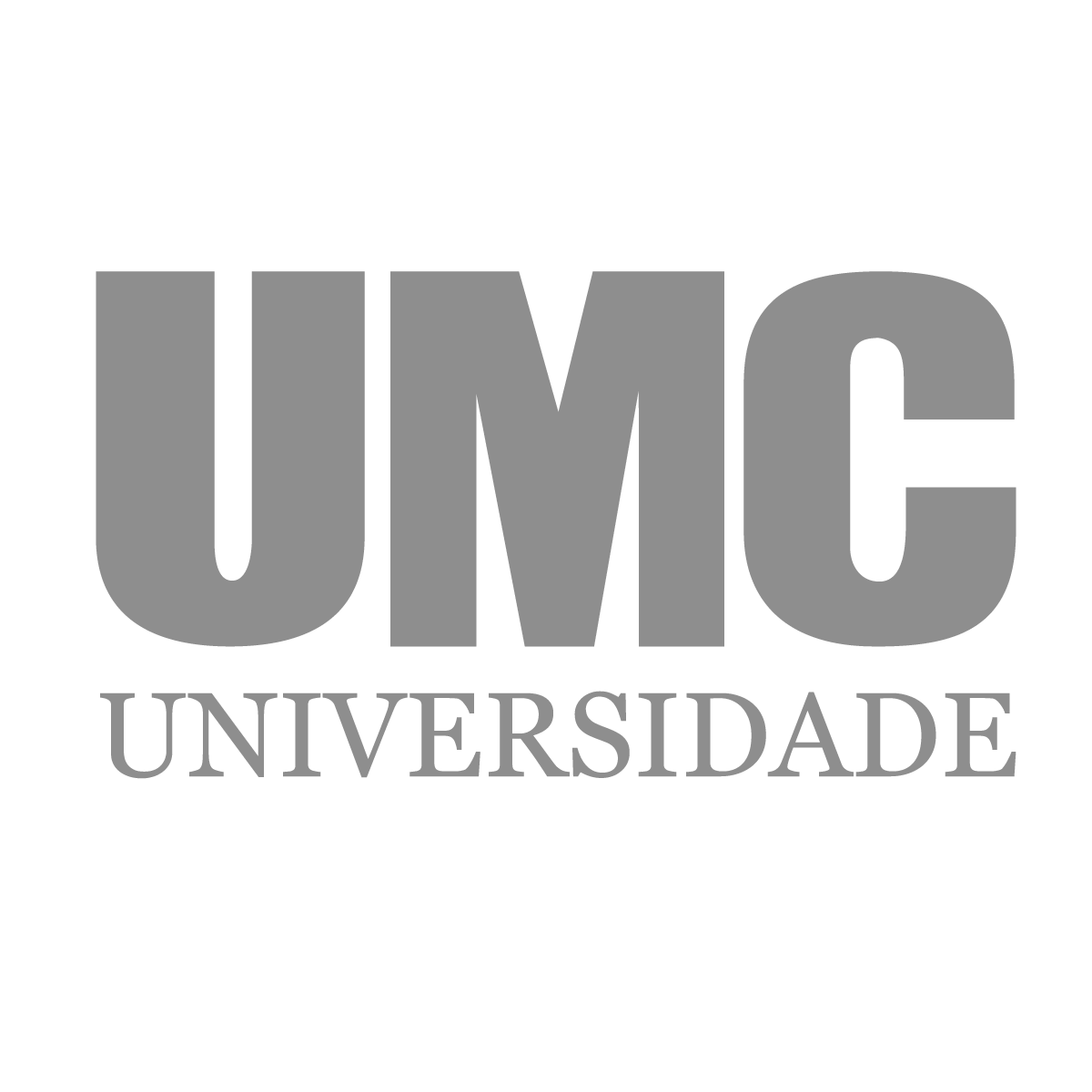 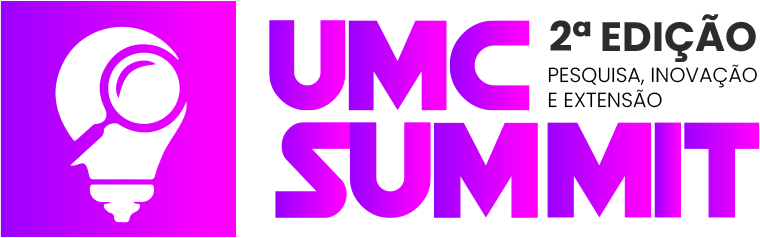 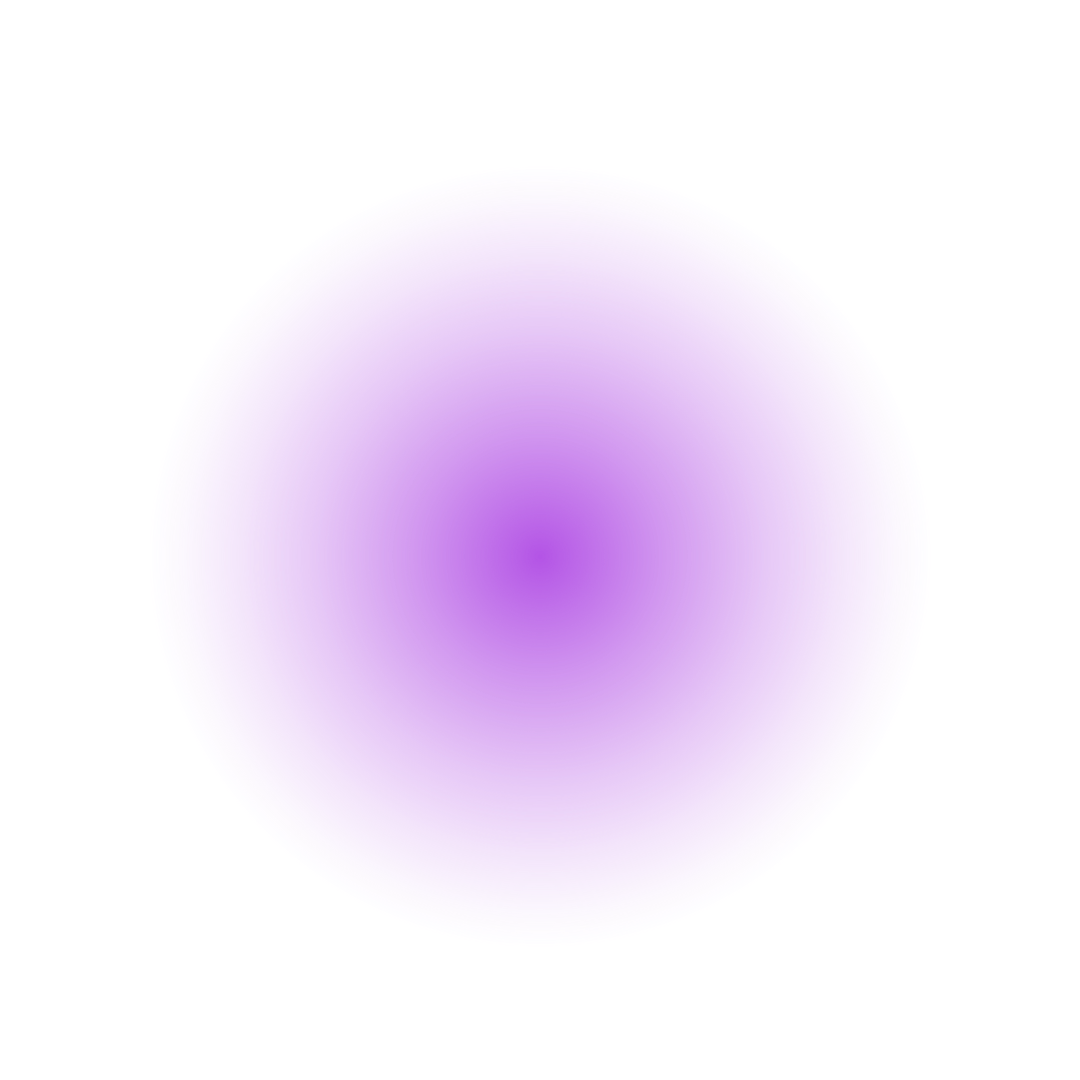 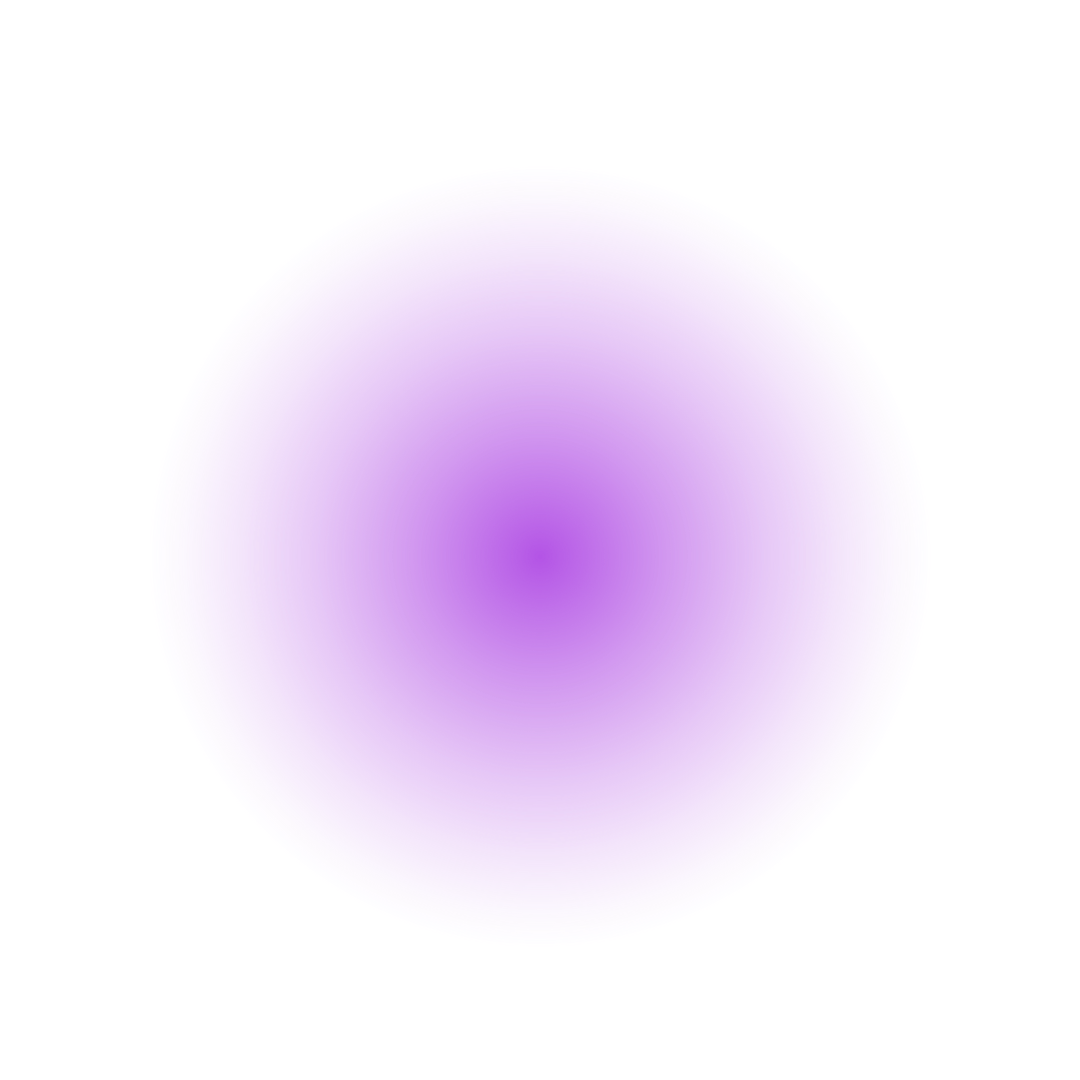 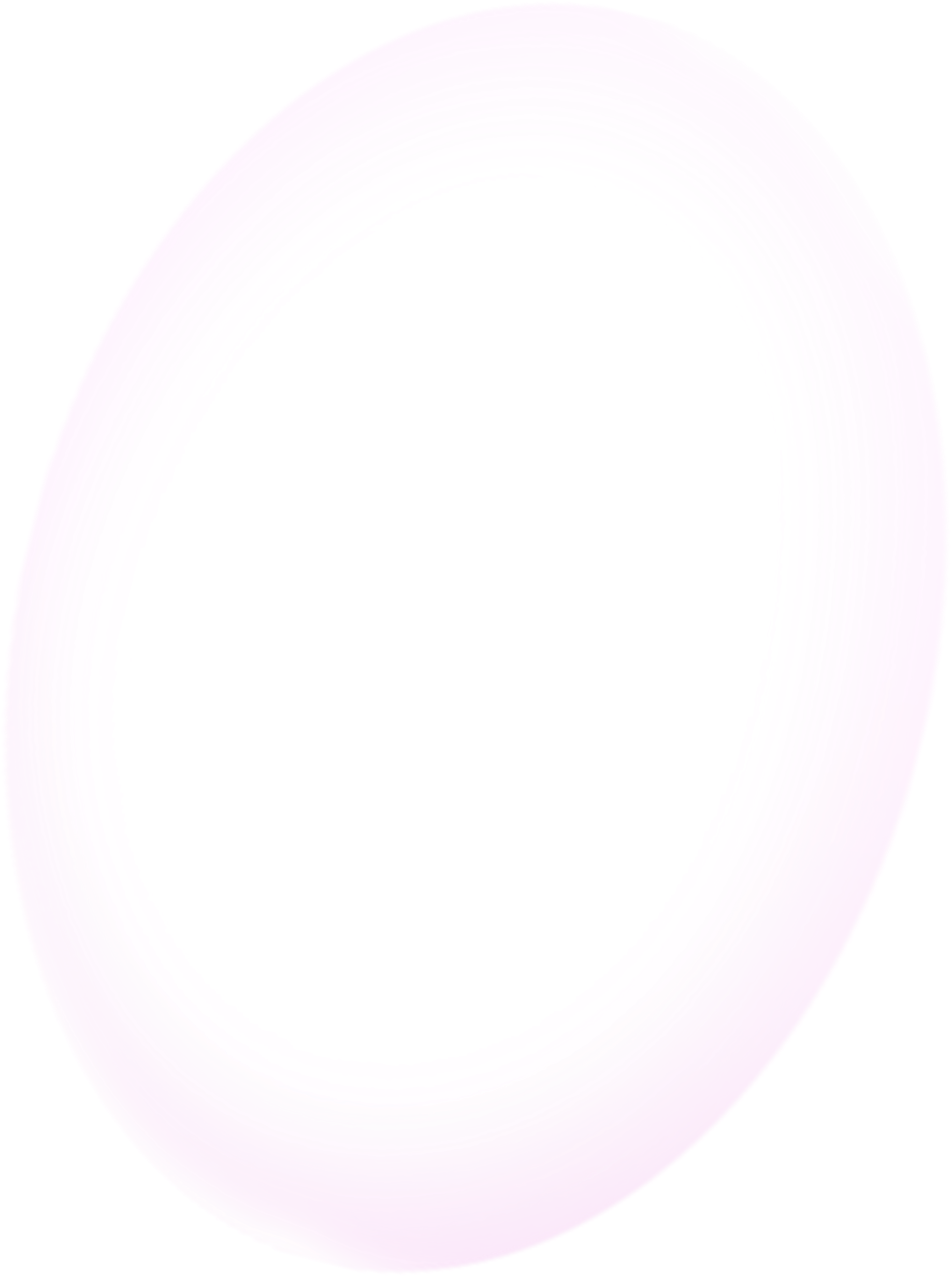 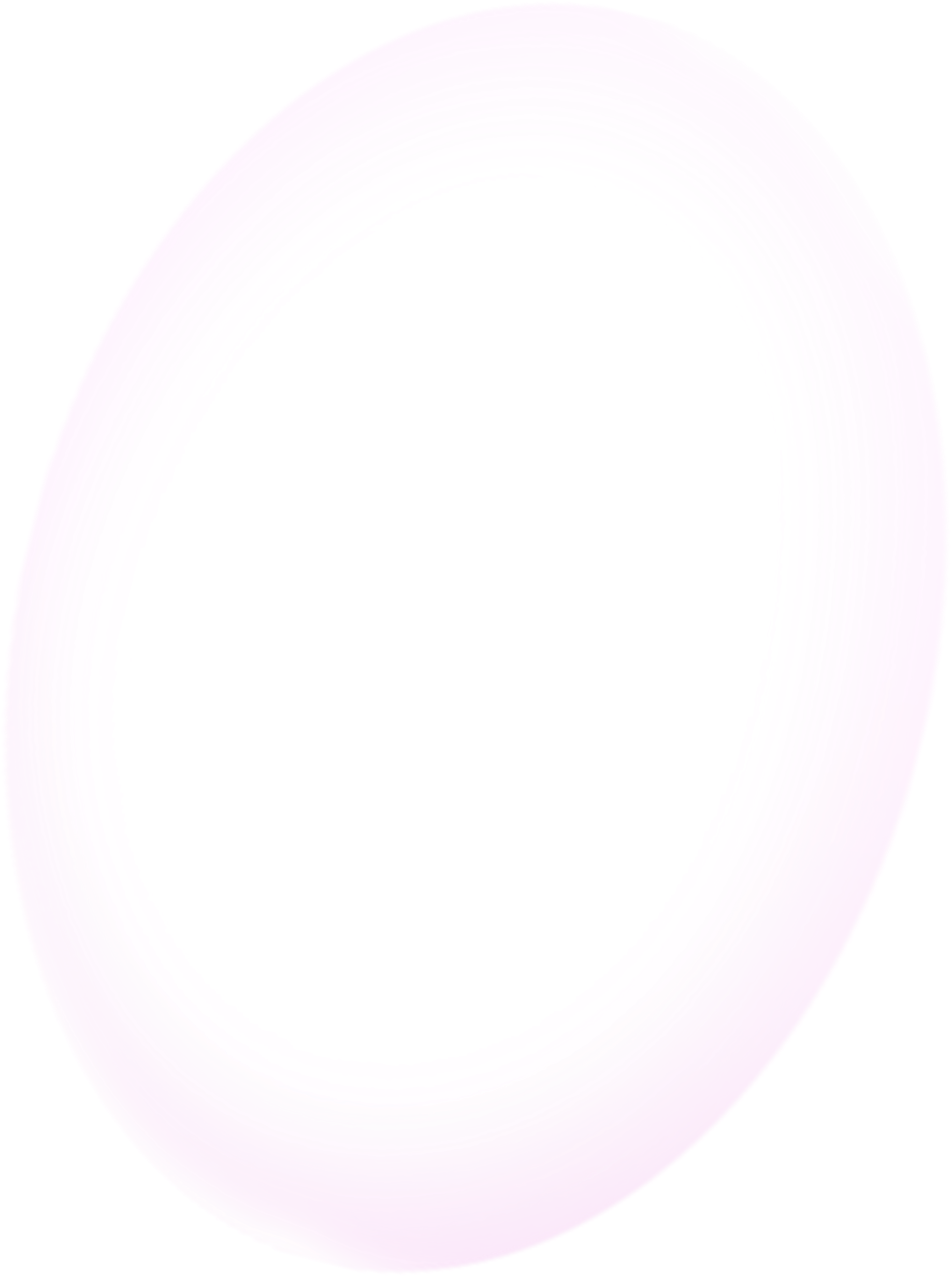 FINANCIAMENTO:
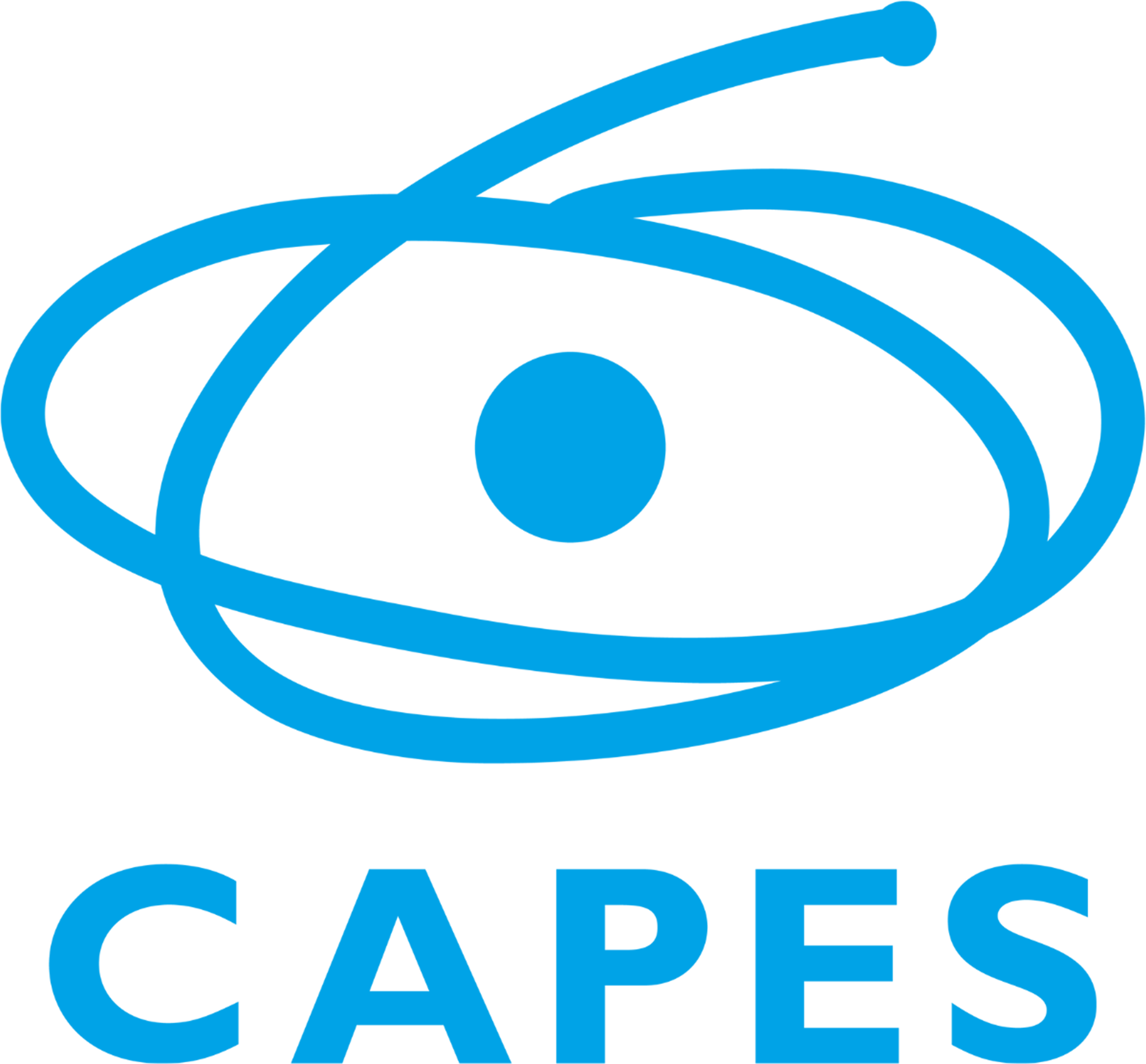 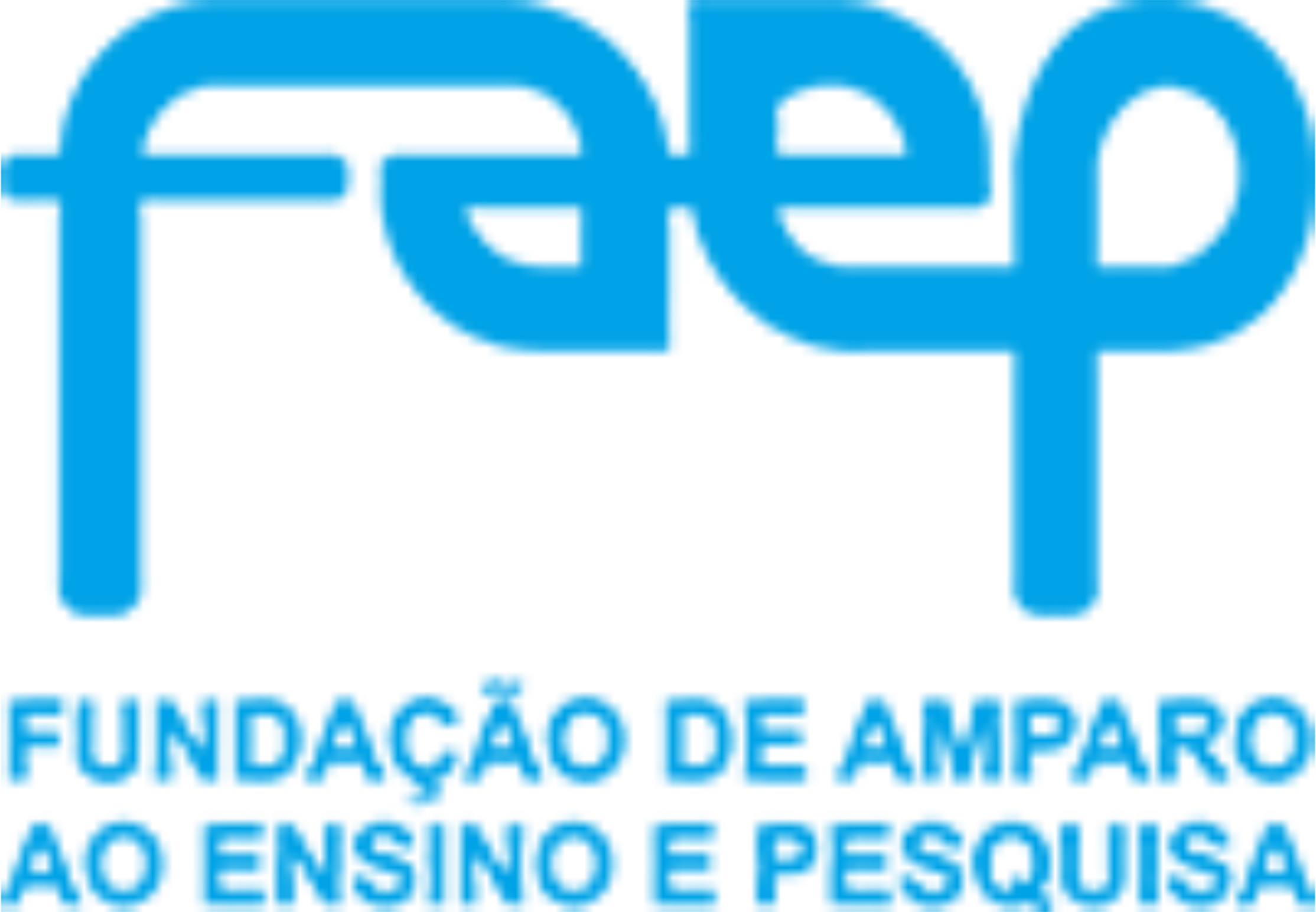 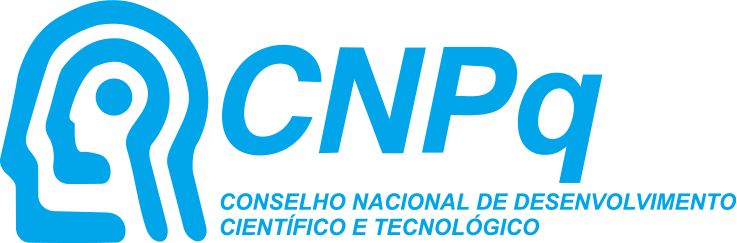 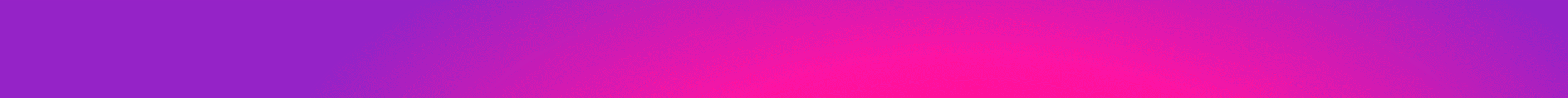